ÚMRTÍ PACIENTA NA ODDĚLENÍ
2
Ústav zdravotnických věd, LF MU
ÚMRTÍ PACIENTA NA ODDĚLENÍ
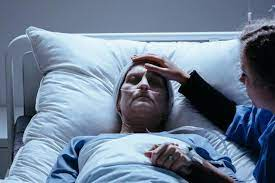 Konstatování smrti
Terminální fáze
Uzavření dokumentace
Péče o tělo
Předání pozůstalosti
Komunikace s pozůstalými
3
Ústav zdravotnických věd, LF MU
Úmrtí pacienta na oddělení
smrt je součástí života
zdravotník má být profesionál, který se nebojí mluvit o smrti, orientuje se v problematice doprovázení, je schopen poskytnou kvalitní, šetrnou a laskavou péči, respektuje důstojnost a úctu do posledních chvil umírajícího a umí poskytnout pomoc pozůstalým
4
Ústav zdravotnických věd, LF MU
Úmrtí pacienta na oddělení
dovednosti zdravotníka při poskytování péče umírajícímu:
kognitivní dovednosti:
management bolesti, dušnosti
vědomosti o umírání a smrti např. schopnost nabídnout a zprostředkovat odbornou  pomoc (klinický psycholog, svépomocné, dobrovolnické skupiny, webové stránky a edukační materiál související s problematikou umírání a smrti)
orientuje se v problematice "úředních" náležitostí (co, kdy, kde a s kým vyřídit po úmrtí blízkého)
vyjasněný postoj ke smrti
5
Ústav zdravotnických věd, LF MU
Úmrtí pacienta na oddělení
komunikační dovednosti
nebojí se o smrti mluvit, komunikuje s pacientem a jeho blízkými, spolupracuje s rodinou, při komunikaci je autentický, empatický, trpělivý
lékař by se měl pacienta ptát, zda s ním chce otevřeně mluvit o obavách ze smrti a umírání, zároveň respektuje přání pacienta nehovořit o čemkoliv
6
Ústav zdravotnických věd, LF MU
Úmrtí pacienta na oddělení
emoční dovednosti 
emoční podpora, personalizace (! na depersonalizaci – číslo lůžka/dg.)
poznat a uvědomit si hodnoty důležité pro pacienta a rodinu, prokazovat respekt a úctu, podporovat pacienta při rozhodování
zdravotní péče orientovaná na pacienta – dostupnost, kvalita, kontinuita, týmová komunikace a koordinace
7
Ústav zdravotnických věd, LF MU
Psychologický přístup zdravotníka k umírajícímu
přistupovat k osobnosti nemocného profesionálně (LIDSKY)
přistupovat individuálně
respektovat změny v psychice nemocného
volit vhodné formy komunikace, nedirektivní přístup, empatie
poskytovat pravdivé informace v rámci kompetencí
ohleduplnost a taktní přístup k nemocnému i jeho rodině
umožnit rodinným příslušníkům kontakt s nemocným
usilovat o psychickou pohodu umírajícího, kterou docílíme upřímným a empatickým rozhovorem
8
Ústav zdravotnických věd, LF MU
Psychologický přístup zdravotníka k umírajícímu
poskytovat nemocnému oporu svojí přítomností, rozhovorem
umožnit pacientovi hovořit, o čem chce, přijímáme i případné negativní emoce
respektovat prožívání a přání umírajících
nebát se o smrti mluvit
9
Ústav zdravotnických věd, LF MU
Terminální fáze
období několika posledních dní života (obvykle méně než 72 hod.)
správné rozpoznání fáze
nejčastějšími symptomy posledních 48 hodin života jsou:
kognitivní dysfunkce
dechové obtíže
bolest
10
Ústav zdravotnických věd, LF MU
Terminální fáze – projevy
progresivní celková slabost a únava
prodlužující se periody denního spánku
pacient nevstává z lůžka
postupné snižování pacientovy schopnosti pozornosti a koncentrace
klesá pacientův zájem o konverzaci
pacient se vnitřně „vzdaluje“ od vnějšího světa, kontakt zachovává pouze s několika nejbližšími
11
Ústav zdravotnických věd, LF MU
Terminální fáze – projevy
zhoršuje se zrak a sluch
zmatenost, dezorientace, halucinace
pacient odmítá jíst a pít, má sucho v ústech a potíže při polykání
klesá diuréza, někdy až do stadia anurie
pacient má chladné/někdy mramorované končetiny
12
Ústav zdravotnických věd, LF MU
Období pre finem
období před umíráním (pre finem)

sdělení dg. neslučitelné se životem (smrt může nastat v řádu dnů, měsíců i let)
poskytnout odbornou i emocionální pomoc – lékařská péče, psychologická a lidská pomoc, respektovat zákonitě probíhající psychické odezvy (viz Elisabeth Kübler-Ross pět fází smutku/pět fází umírání)
13
Ústav zdravotnických věd, LF MU
Období in finem
období vlastního umírání (in finem)
terminální stav, umírající většinou nechce být sám a touží po přítomnosti druhého člověka;
žádoucí je: umírání jako charakter sociálního aktu = rozvoj paliativní péče v nemocnicích za účasti rodinných příslušníků nebo péče o umírajícího v domácím prostředí za pomoci profesionálů
14
Ústav zdravotnických věd, LF MU
Období in finem
období po smrti (post finem)

péče o zemřelého (zachovat důstojnost, pečovat dle SOP daného zařízení), sdělení informace o úmrtí příbuzným pacienta
zdravotník musí být připraven na komunikaci s pozůstalými, kteří většinou potřebují ujištění, že jejich blízký v posledních chvílích netrpěl
15
Ústav zdravotnických věd, LF MU
Postup při exitu pacienta
smrt může potvrdit jedině lékař při ohledání zemřelého
zdravotník pečující o tělo zemřelého pracuje tiše s náležitou úctou k zemřelému, zachovává důstojné jednání
pro lékaře připravit všechny dokumenty a tiskopisy
kompletní chorobopis
propouštěcí zpráva o ukončení hospitalizace
list o prohlídce zemřelého – elektronicky, 2x tisk
16
Ústav zdravotnických věd, LF MU
Uzavření dokumentace pacienta
ukončení PN
dokumentovat způsob podání informací příbuzným
příkaz k transportu pro pohřební službu
2x evidence osobních věcí pacienta, protokol o předání věcí a cenností
2x protokol o předání a převzetí osobních věcí zemřelého
zaevidovat finanční hotovost a cennosti pacienta
hospitalizace bez souhlasu pacienta – nahlásit úmrtí na příslušný soud
17
Ústav zdravotnických věd, LF MU
Pomůcky k péči o tělo
pomůcky k očistě těla
materiál k převazu ran, odstranění obvazů, kanyl, drénů, sond…
rukavice, plášť, ústenka (doporučení: čepice, zástěra)
prostěradla, dle potřeby vak na exitus
zástěna
barva na kůži, fix, štítek na kotník
18
Ústav zdravotnických věd, LF MU
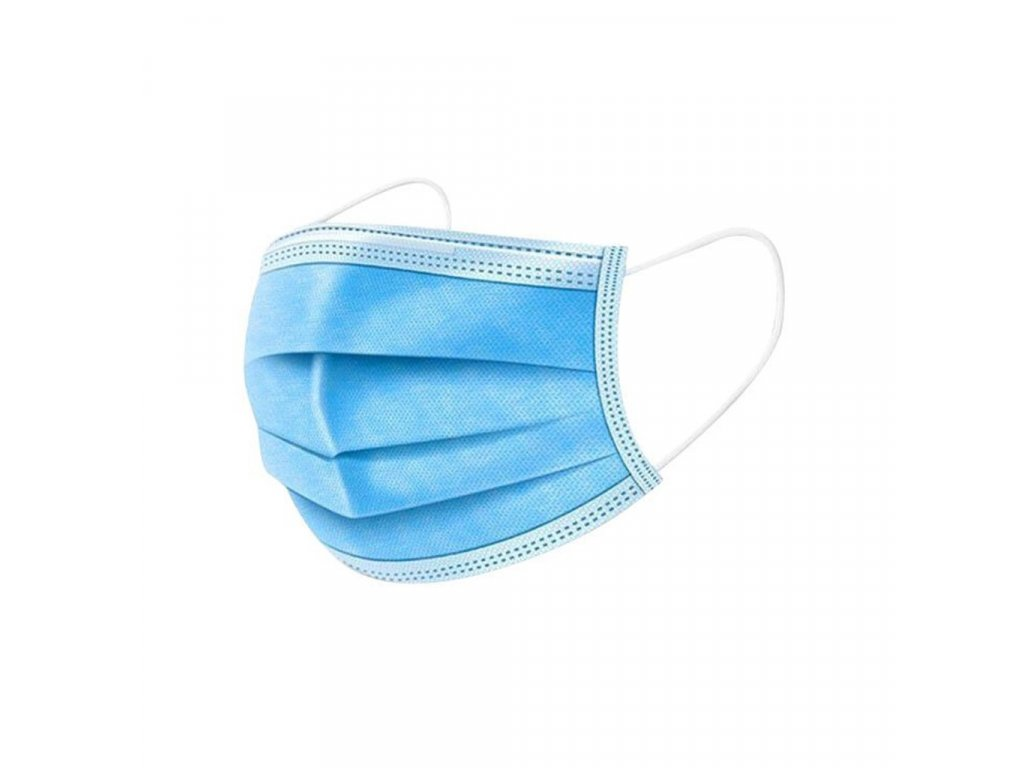 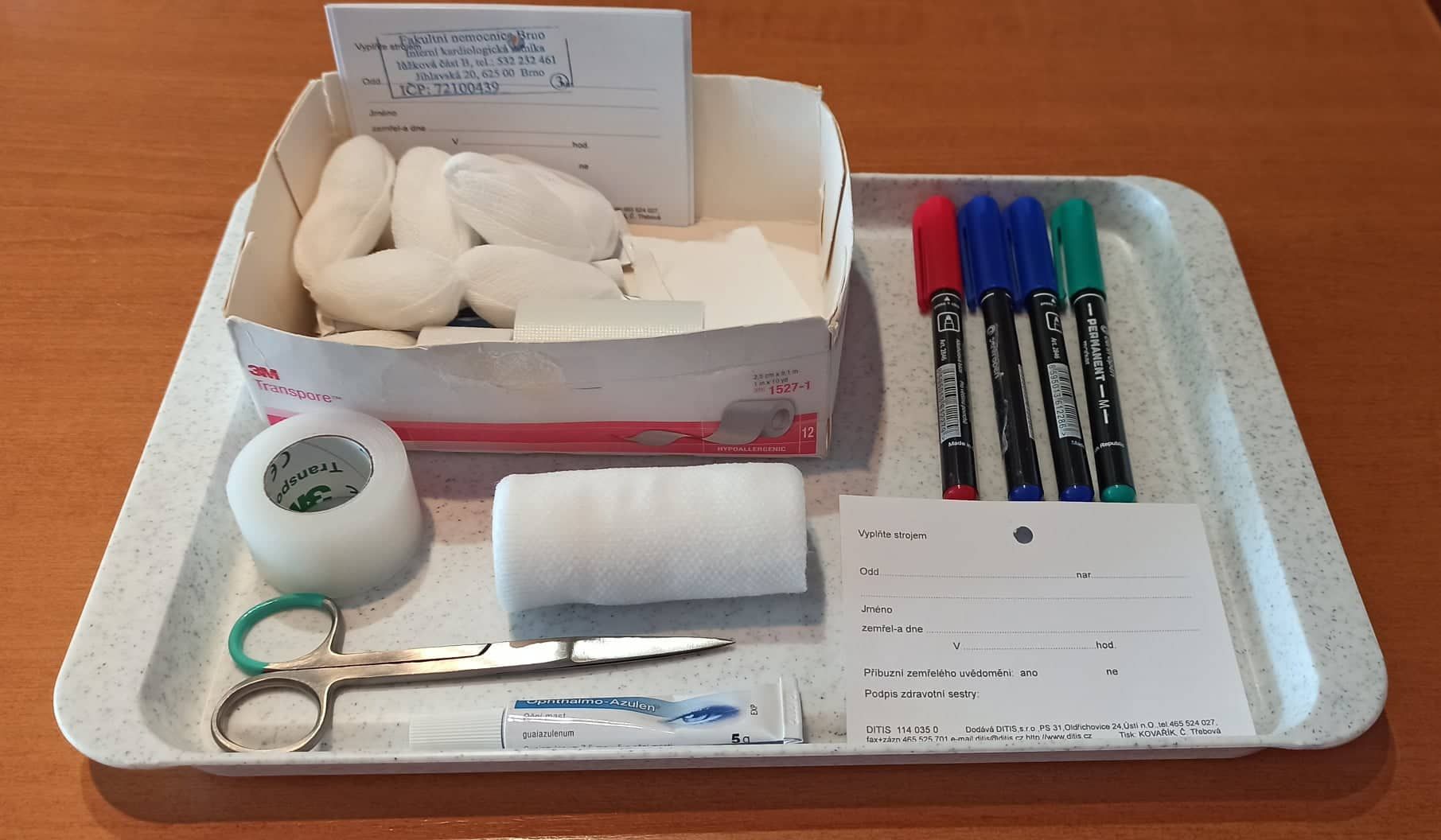 Pomůcky k péči o tělo
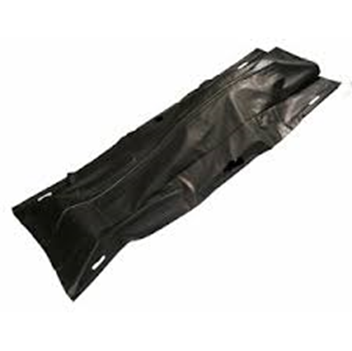 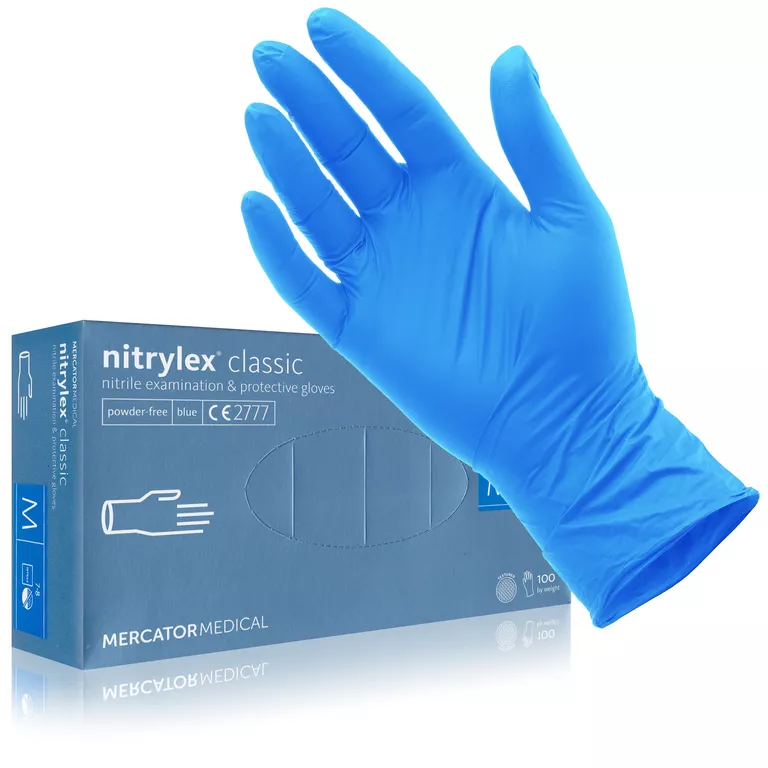 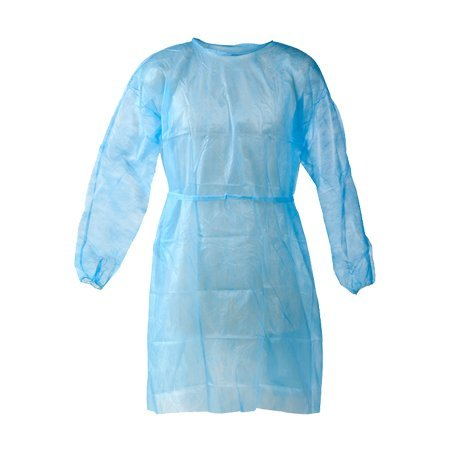 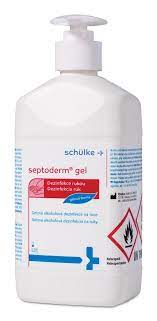 19
Ústav zdravotnických věd, LF MU
Postup výkonu
odstraníme všechny invazivní vstupy, zevní fixátory
důkladně očistíme celé tělo, uzavřeme oční víčka, příp. přiložíme tampon a jemně přelepíme (oči neotvíráme, neodstraňujeme mast), bradu podvážeme
při indikaci pitvy odstraňujeme pouze PMK, ostatní katetry a drény pouze zkrátíme
v případě podezření na trestný čin neprovádíme hygienu zemřelého
20
Ústav zdravotnických věd, LF MU
Postup výkonu
zajistíme intimitu zemřelého (zástěna, určená místnost)
oblékneme si ochranné pomůcky
zemřelého svlékneme, uložíme do vodorovné polohy, odstraníme lůžkoviny, ozdobné předměty (přeštípnutí kleštěmi-sanitář →zápis do dokumentace potvrzen 2 zaměstnanci a sanitářem)
vyjmeme zubní náhradu (součást pozůstalosti), nesnímatelné náhrady a protézy zapsat do Listu o prohlídce těla
21
Ústav zdravotnických věd, LF MU
Identifikace zemřelého
na levé stehno (pokud není, tak jiné intaktní místo) napíšeme nesmazatelně jméno a příjmení, RČ, pracoviště FN, datum úmrtí (u kojenců na hrudník)
identifikační náramek ponecháme pokud není kontaminován
zemřelého zabalíme do čistého prostěradla, druhým zakryjeme a ponecháme na oddělení 2 hodiny
vak na tělo zemřelého v případě prosakujících tělních tekutin
22
Ústav zdravotnických věd, LF MU
Povinnosti po výkonu
sepsat majetek (přesně popsat – šatní věci, toaletní potřeby, cennosti, doklady)
 finanční hotovost zaevidujeme a následně předáme na pokladnu (cennosti sociální pracovnici) – součást dědického řízení (výjimka u nezletilých)
oděv a osobní věci do pytle, označit, uložit na oddělení
23
Ústav zdravotnických věd, LF MU
Předání pozůstalosti
Protokol o předání a převzetí osobních věcí
Protokol o předání věcí a cenností
oděvy a osobní věci
formulář Evidence cenných věcí
příp. Protokol o předání hotovosti na pokladnu
příp. Protokol o předání cenností sociální pracovnici
informační leták pro pozůstalé
24
Ústav zdravotnických věd, LF MU
Předání pozůstalosti
25
Ústav zdravotnických věd, LF MU
Majetek zemřelých, který je možné předat pozůstalým
oděv, obuv, zavazadla, hygienické potřeby
mobilní telefony + SIM kartu
IT vybavení
elektrické spotřebiče (rádio, holící strojek,…)
doklady – OP, ŘP, karta ZP, platební karty
klíče od dopravního prostředku
kompenzační pomůcky (protézy, sluchadla, berle, …)
26
Ústav zdravotnických věd, LF MU
Majetek zemřelých, který není možné předat pozůstalým
uložení v depozitu nebo na pokladně nemocnice:
klíče od bytu (domu)
finanční hotovost
šperky (popis př.: prsten bílý kov s červeným kamenem kulatého tvaru)
hodinky
27
Ústav zdravotnických věd, LF MU
Zvláštní upozornění
v případě značně znečištěných věcí nebo nevyzvednutých do 6 týdnů zajistíme likvidaci (označíme jako odpad) – zápis do dokumentace + svědek
střelná zbraň – informovat Centrální velín
v případě úmrtí ambulantního pacienta postup stejný (+ hlásíme sociální pracovnici)
28
Ústav zdravotnických věd, LF MU
Informace o úmrtí
informuje lékař osobně nebo telefonicky – záznam do dokumentace (uvádíme čas, způsob předání a jméno osoby, která byla informována)
pokud není kontakt, informujeme SZO FN Brno (Policie ČR)
případně lze SMS, email, doporučený dopis se standardním oznámením
při úmrtí dialyzovaného pacienta co nejdříve kontaktovat hemodialyzační oddělení
29
Ústav zdravotnických věd, LF MU
Odvoz těla
kontaktujeme sanitáře, kteří zajistí odvoz zemřelého pohřební službou
odvoz z oddělení za 2 hodiny po exitu (průvodní list a závěrečná propouštěcí zpráva), do ošetřovatelské dokumentace zaznamenáme čas odvozu těla
odepíšeme zemřelého ze stravy, z hlášení počtu nemocných, ukončíme ošetřovatelskou dokumentaci, ukončíme hospitalizaci
30
Ústav zdravotnických věd, LF MU
Komunikace s pozůstalými
při prvním jednání s rodinou vždy voláme lékaře
NLZP sděluje informace o průběhu úmrtí (časové údaje, průběh posledních hodin, případně vzkazy umírajícího) v rozsahu morálních a etických norem, kontakt s pozůstalými probíhá klidnou a empatickou komunikací s projevy emoční podpory, osobní věci předáváme s náležitým taktem
dojde-li k úmrtí pacienta v přítomnosti rodiny, nechat je rozloučit se o samotě, zápis do dokumentace
31
Ústav zdravotnických věd, LF MU
Komunikace s pozůstalými
mnohdy ovlivněna délkou hospitalizace (někdy je pacient přijat na oddělení a záhy zemře, někdy pečujete o pacienta dlouhé období a proto více poznáte jeho blízké)
lékař informuje o úmrtí, měl by říct, že sestra odevzdá pozůstalým proti podpisu věci po zemřelém
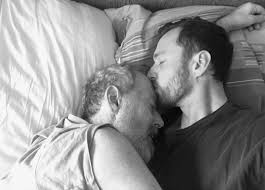 32
Ústav zdravotnických věd, LF MU
Komunikace s pozůstalými
kondolujte běžným, společensky vhodným způsobem
„Upřímnou soustrast“  popř. "Je mi líto Vaší ztráty.„
smutného člověka vyjádření neurazí ani nepohorší, dáváme mu najevo, že jsme jeho ztrátu zaznamenali a že jej vnímáme, jako pozůstalého a soucítíme s nimi
33
Ústav zdravotnických věd, LF MU
Komunikace s pozůstalými
nabídněte vhodné místo pro posazení se, kde mohou chvíli setrvat (neoznamovat úmrtí blízkého na chodbě, možný kolaps, emoce apod.), kapesník, vodu
předávání věcí pozůstalým – důstojnost, ohleduplnost, prostor pro dotaz: Budete něco potřebovat? Na letáčku máte sepsané informace, co bude potřeba vyřídit. Pokud potřebujete mluvit s lékařem ...
34
Ústav zdravotnických věd, LF MU
Vyřízení pozůstalosti
35
Ústav zdravotnických věd, LF MU
Vyřízení pozůstalosti
36
Ústav zdravotnických věd, LF MU
Vyřízení pozůstalosti
37
Ústav zdravotnických věd, LF MU